Name: ______________________________
Period:____
Lesson 3: 6.3 Changing from Vertex Form to Standard Form
Activate Prior Knowledge:
Warm-Up; You do it now…..
Identify the following from giving Vertex form:

1.)

      a =___, h =___, k =___, Opening: ______

b.)

      a =___, h =___, k =___, Opening: ______

c.)

     a =___, h =___, k =___, Opening:______
if a is positive = up.
If a is negative = down
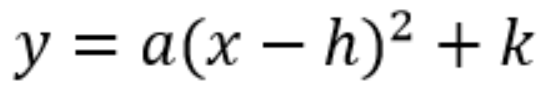 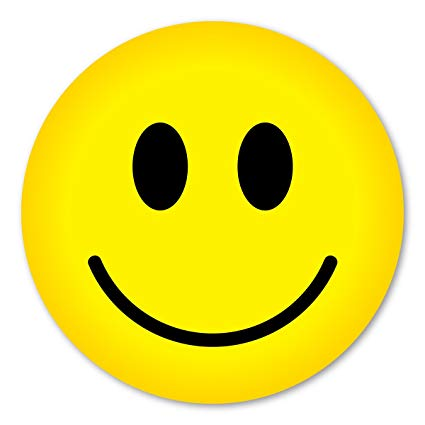 Vertex
(h, k)
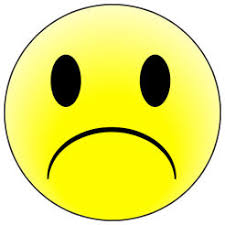 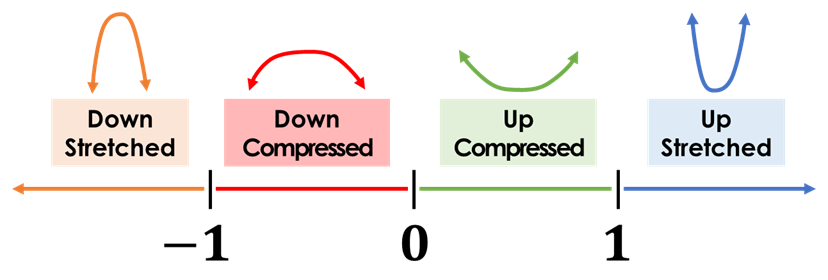 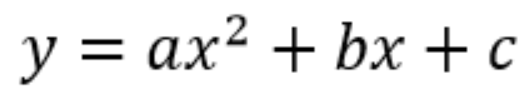 Value of “a” Number Line
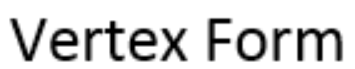 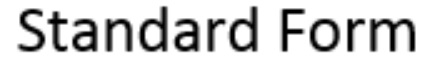 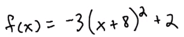 Students, you already know how to identify the a, h, & k of the quadratic functions in the Vertex form. Today, we will learn how to change the Vertex form of a quadratic functions into a Standard Form.
Make Connection
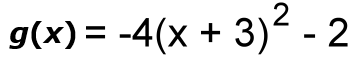 direction
y-intercept
width
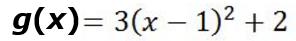 Concept Development
Example: Rewrite a quadratic function from vertex form to standard form.
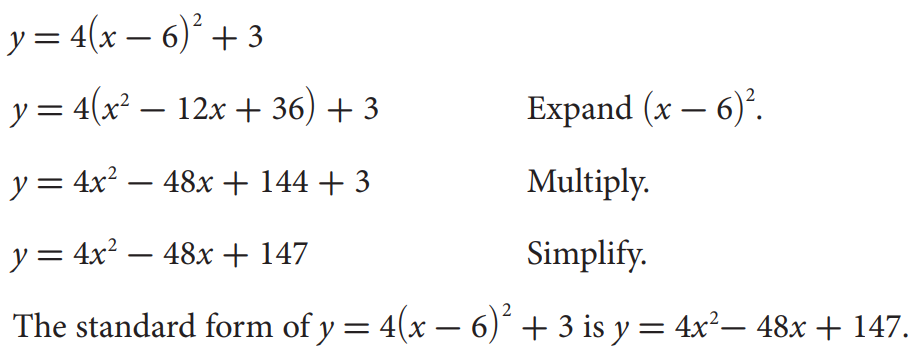 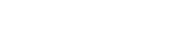 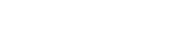 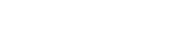 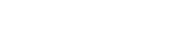 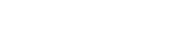 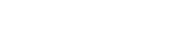 1
Quadratic function:- A polynomial of the second degree, when graphed forms a u-shape and 
                                            function form f(x) = ax2 + bx + c where a, b, and c are numbers.
What you write on the Top/Side?

How do you Multiple?

How do you write as a Trinomial?
CFU
Concept Development
2
3
The easy way to multiply squared binomial is to use the “_________“, The box method is also known as the “________”, _______, etc.…
4
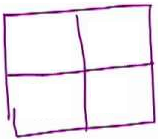 *Multiple each edges
*Add the Diagonal
*Rewrite as a Trinomial
Skill Development
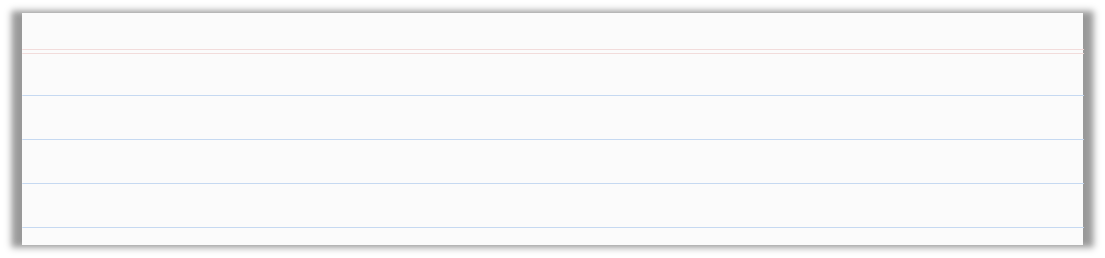 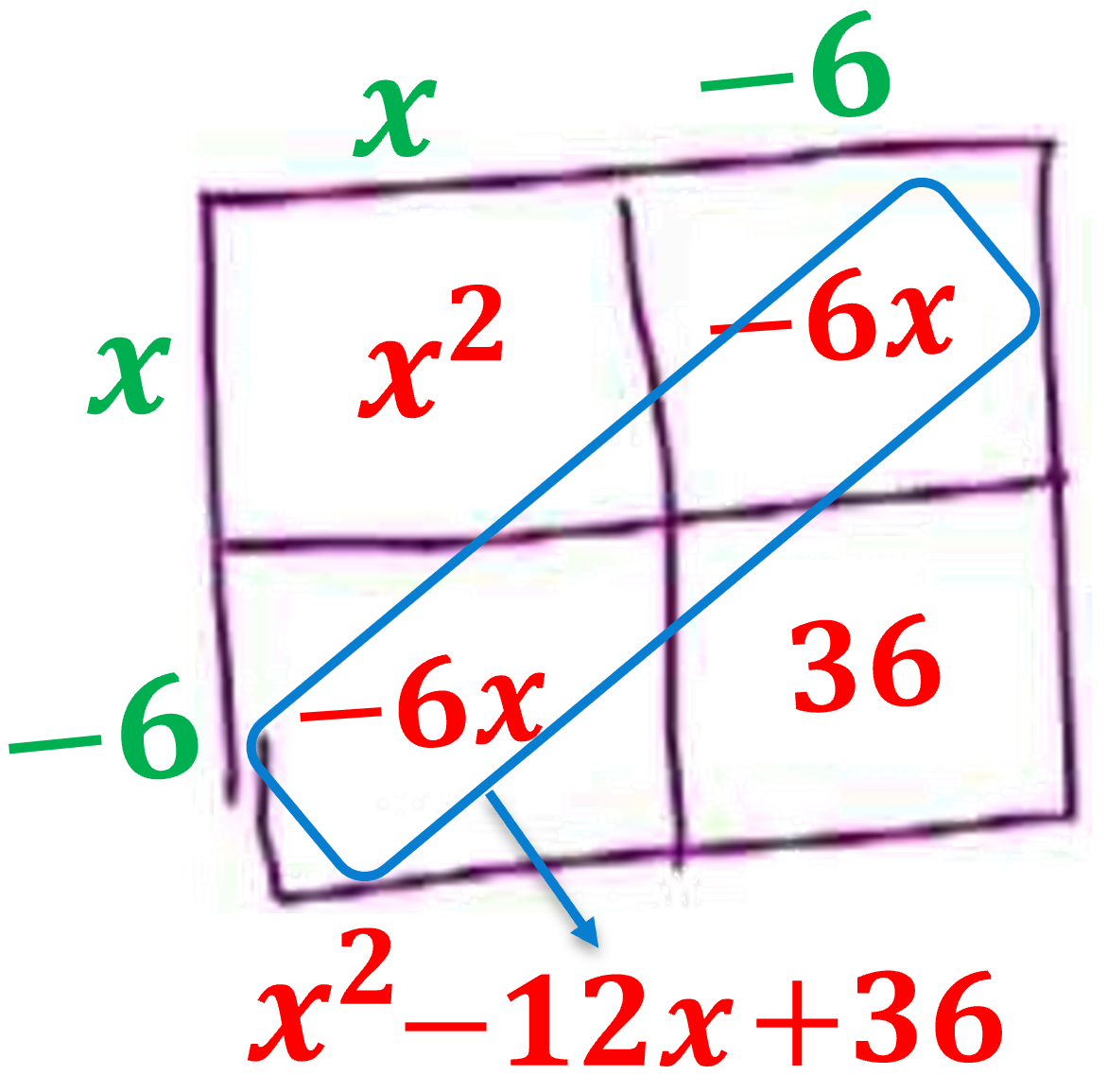 Make a 2x2 Box.
1
2
Multiple the edges to fill in the box.
3
Write as a trinomial by adding the Diagonal terms.
4
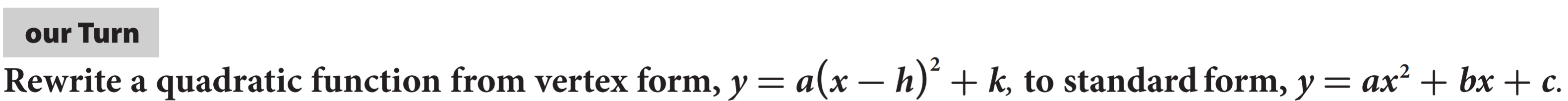 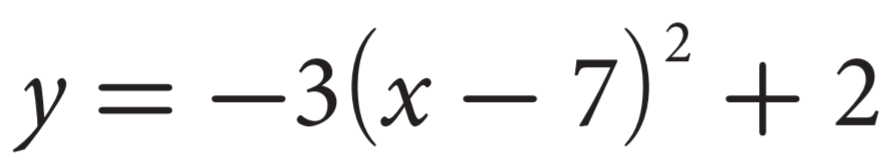 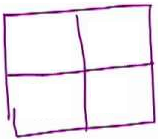 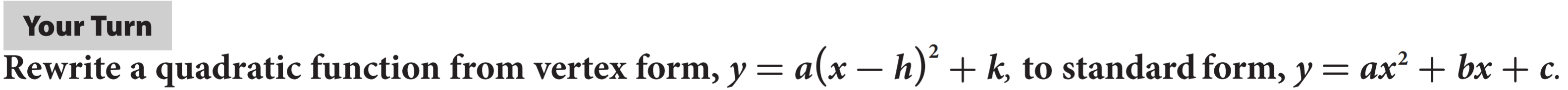 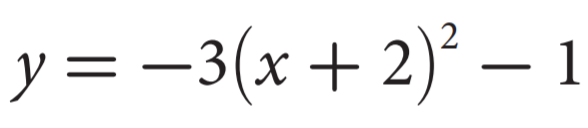 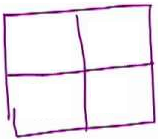 2
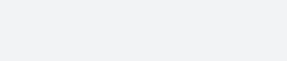 Skill Development/Guided Practice (continued)
What you write on the Top/Side?

How do you Multiple?

How do you write as a Trinomial?
CFU
CFU
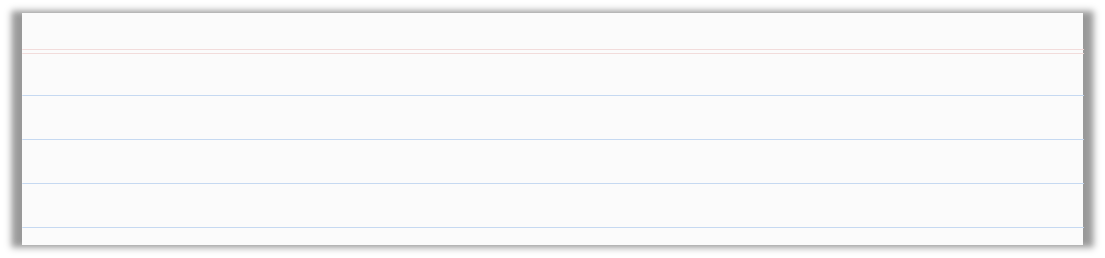 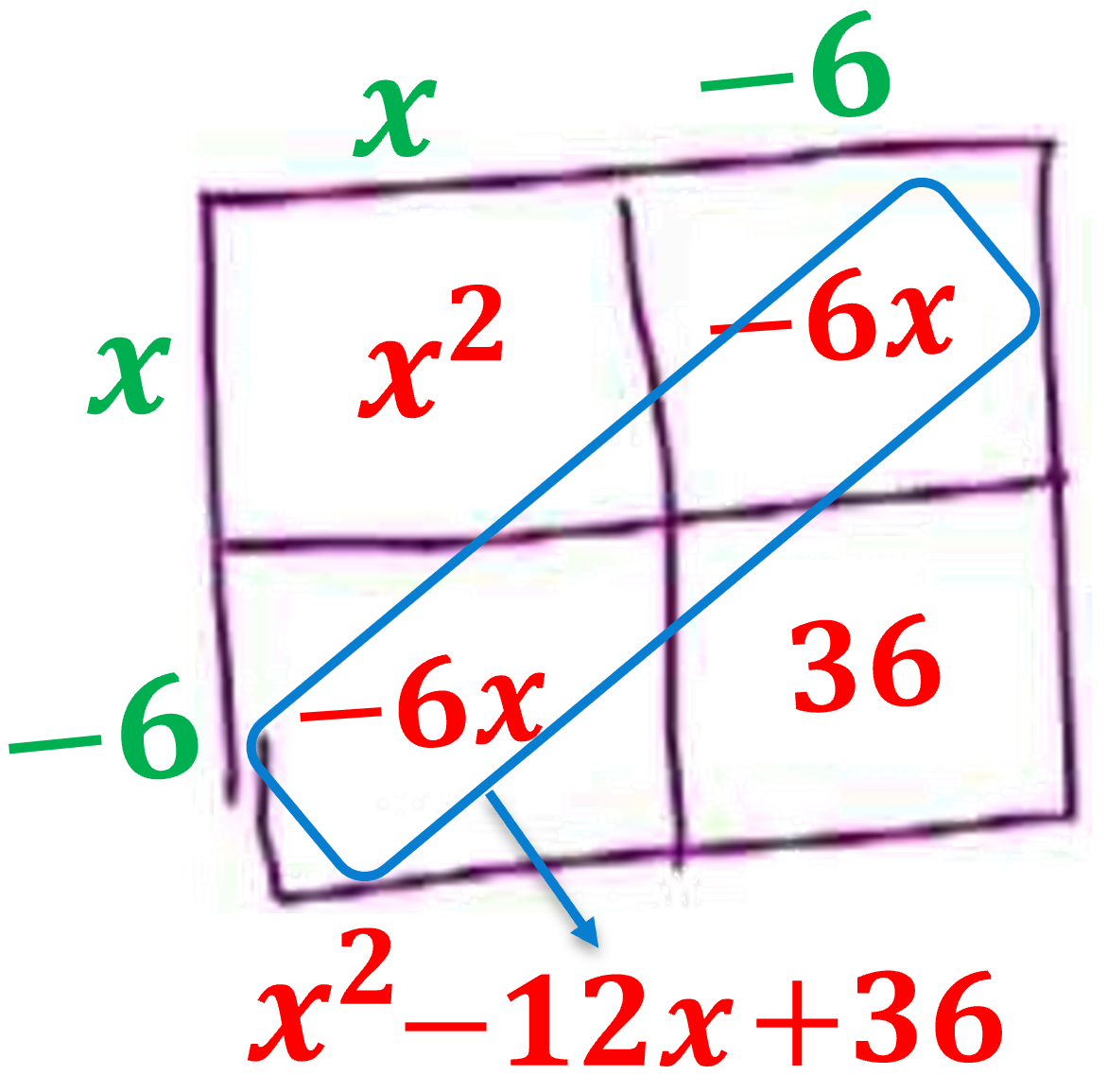 2
1
Make a 2x2 Box.
1
3
2
2
Multiple the edges to fill in the box.
4
3
3
Write as a trinomial by adding the Diagonal terms.
4
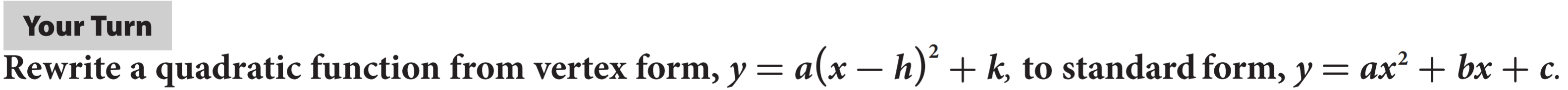 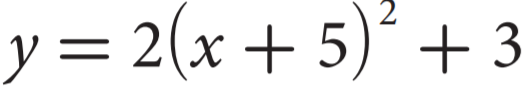 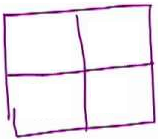 Skill Development
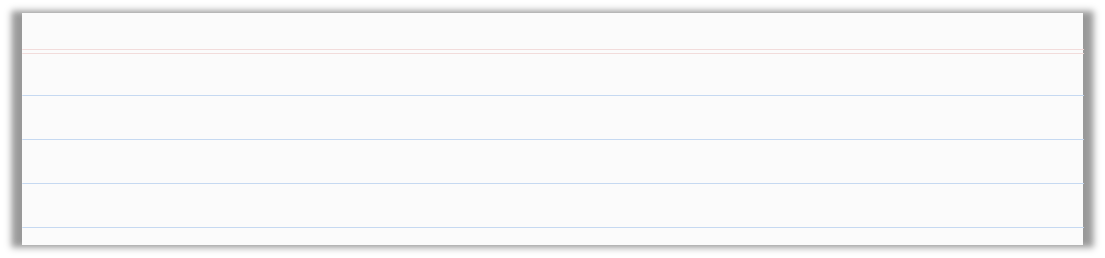 Steps to rewrite as a Standard form.
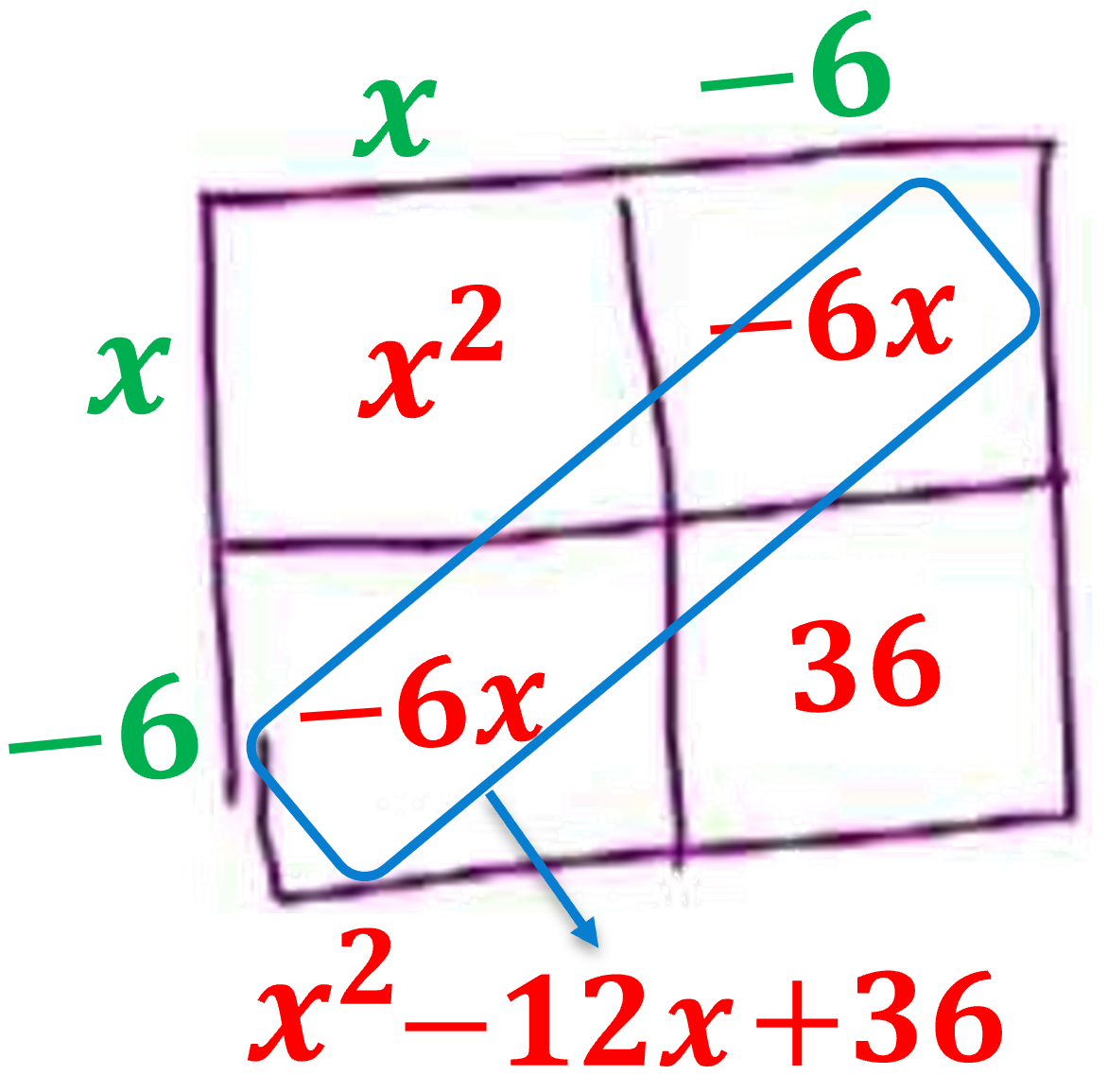 1
2
Add the like terms.
3
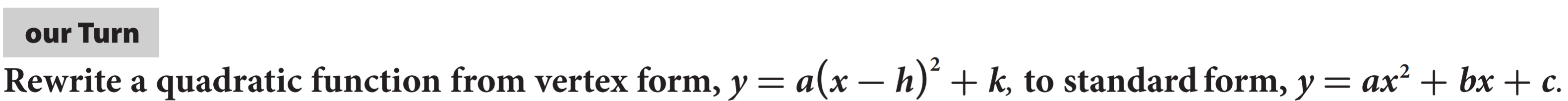 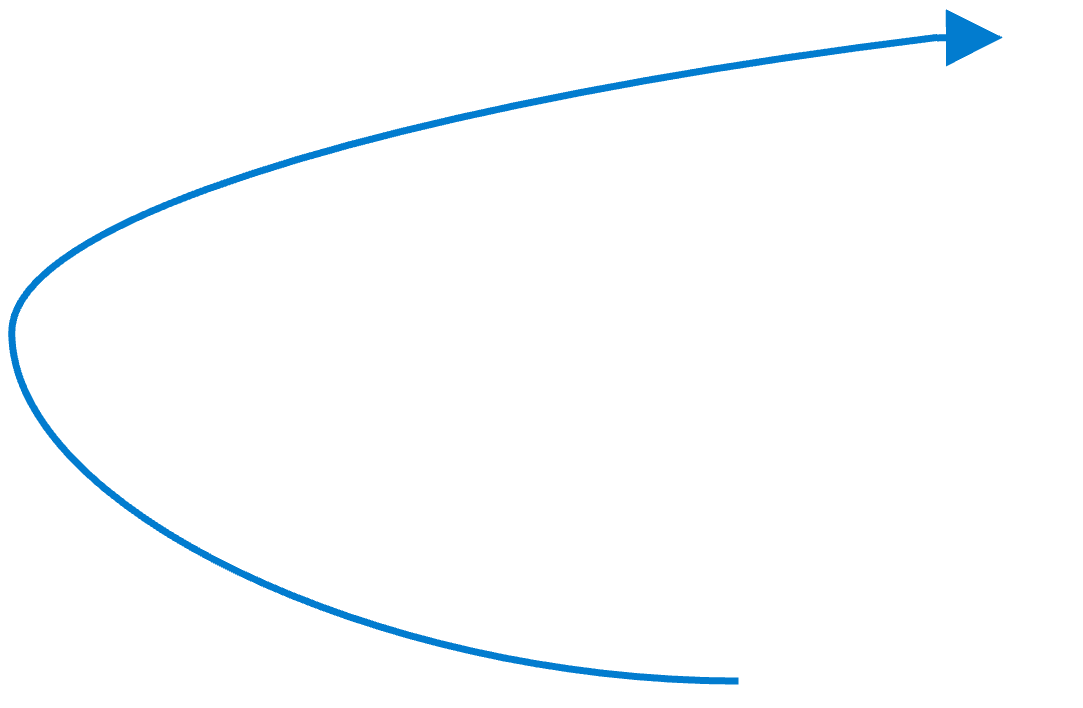 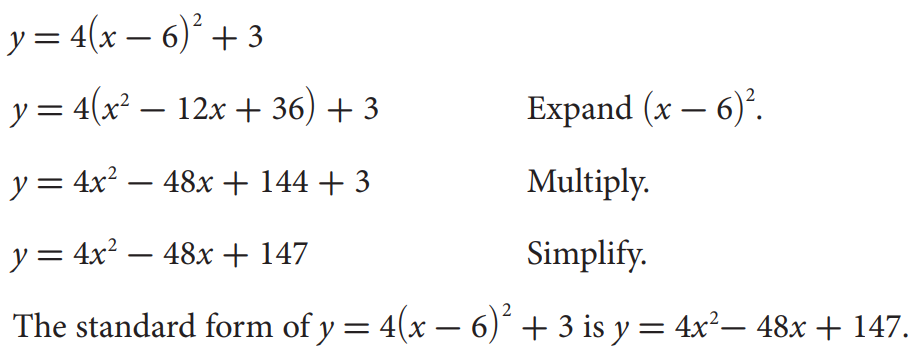 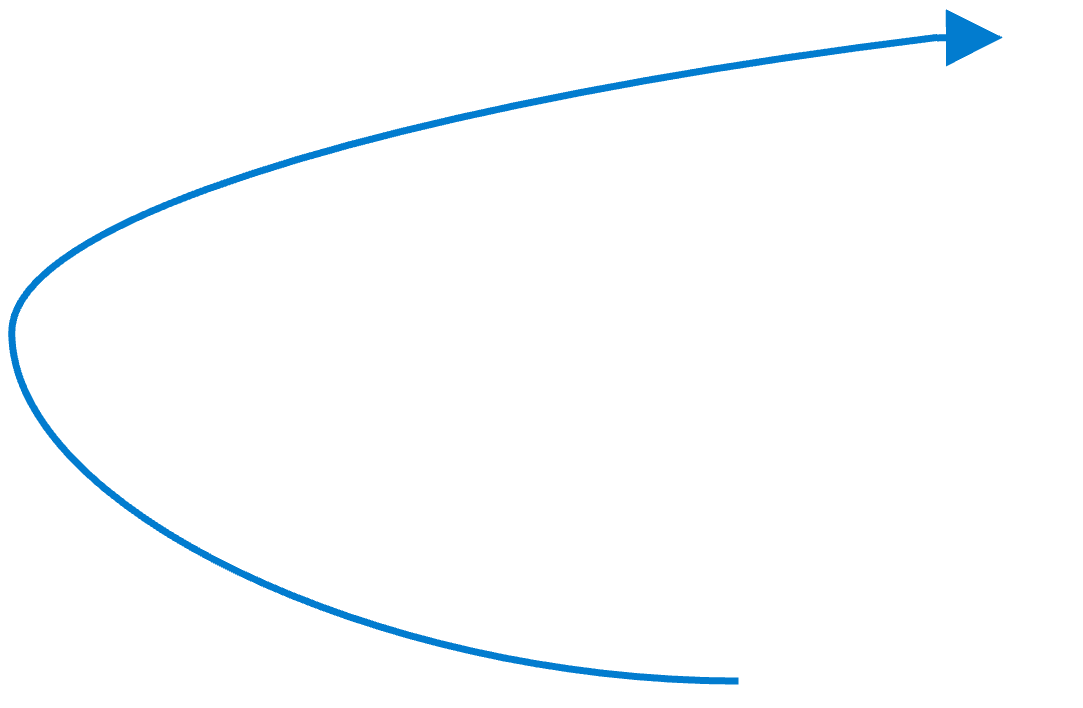 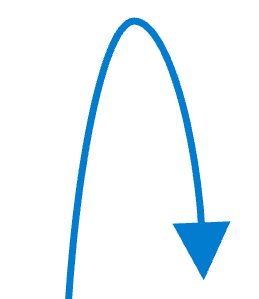 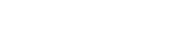 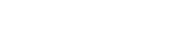 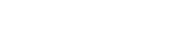 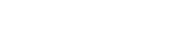 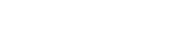 3
Skill Development/Guided Practice (continued)
CFU
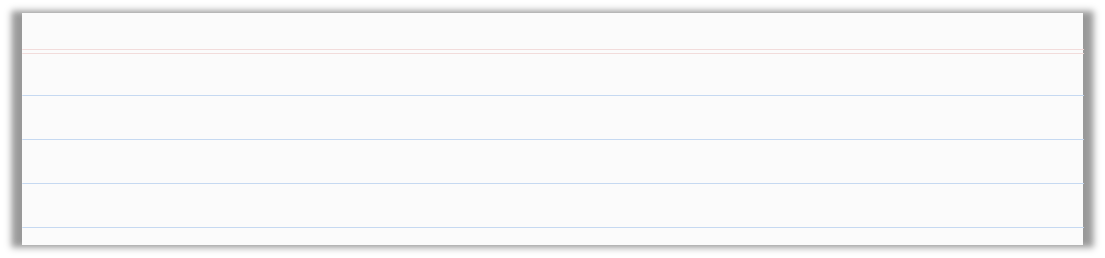 Steps to rewrite as a Standard form.
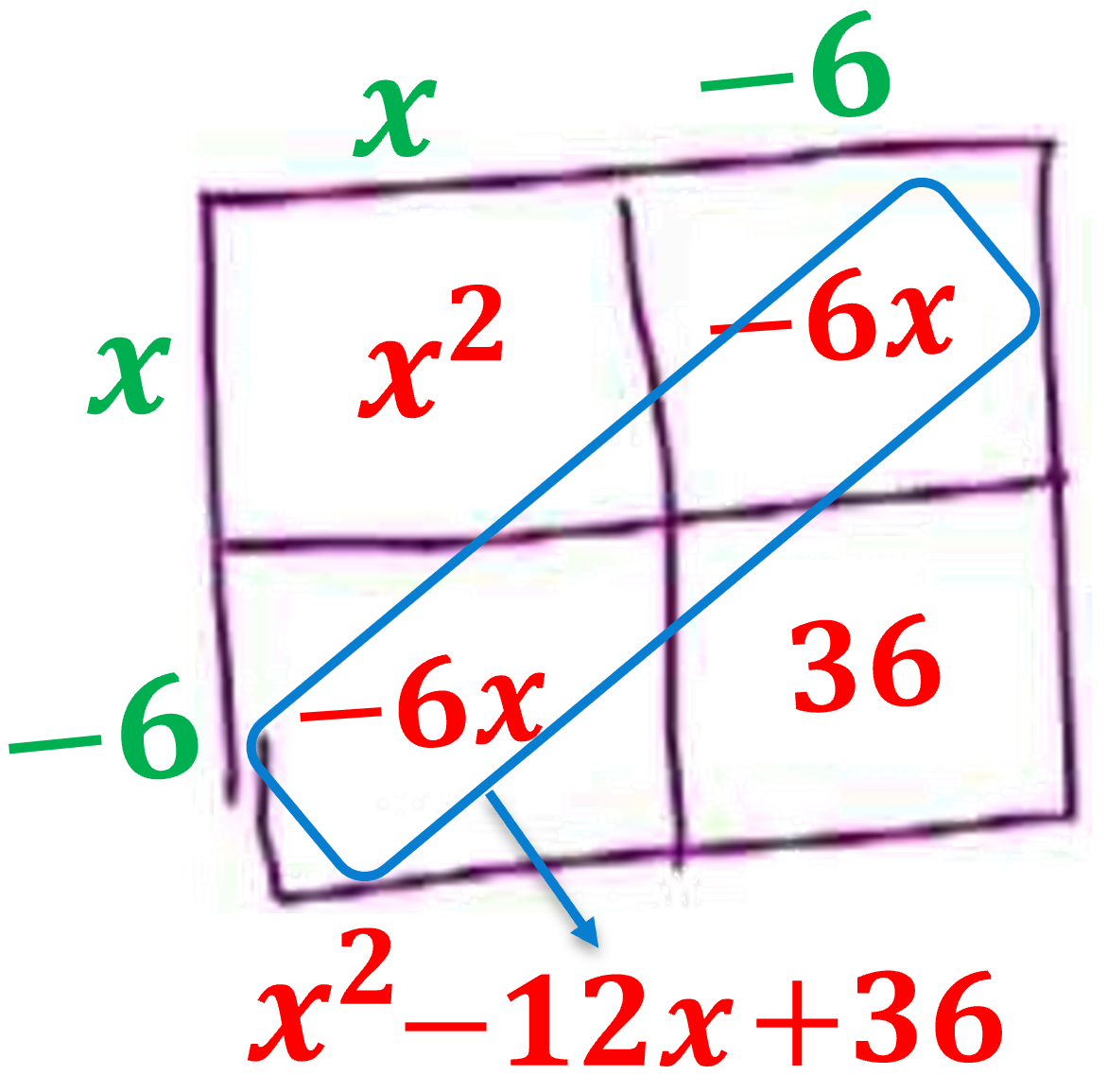 1
1
2
2
Add the like terms.
3
3
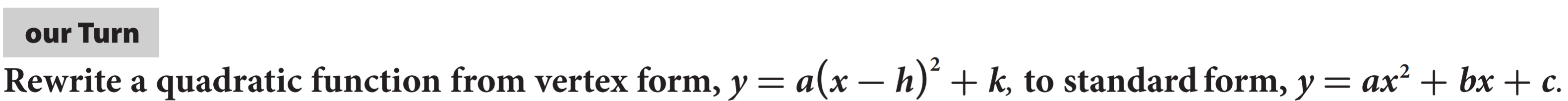 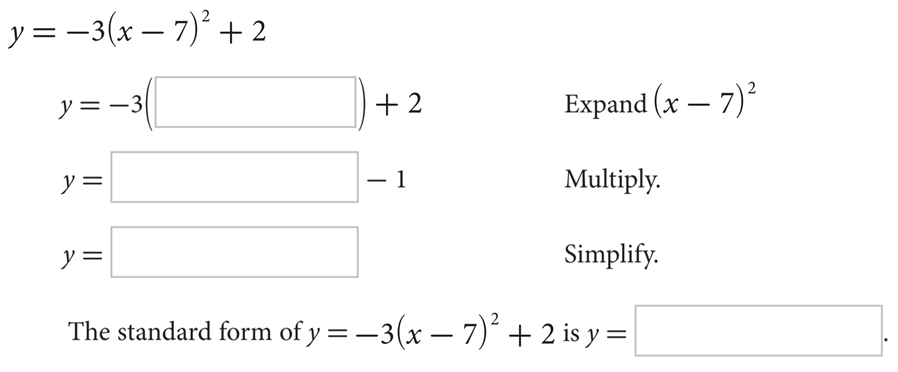 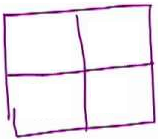 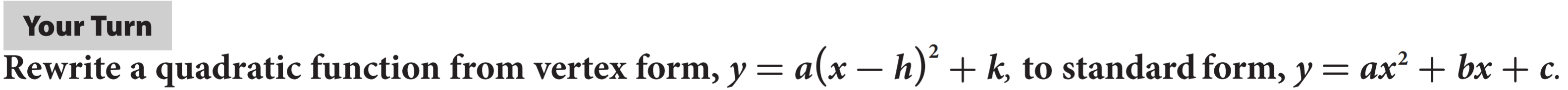 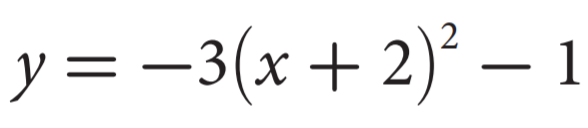 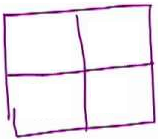 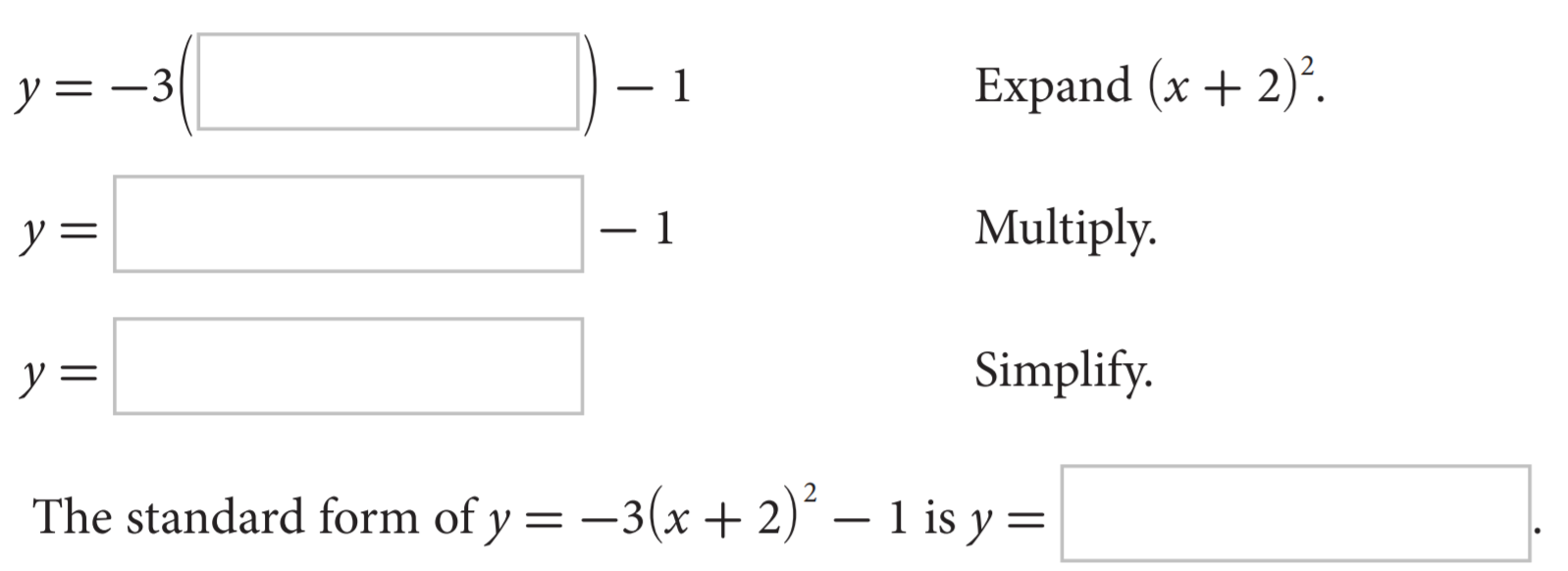 4
Skill Development/Guided Practice (continued)
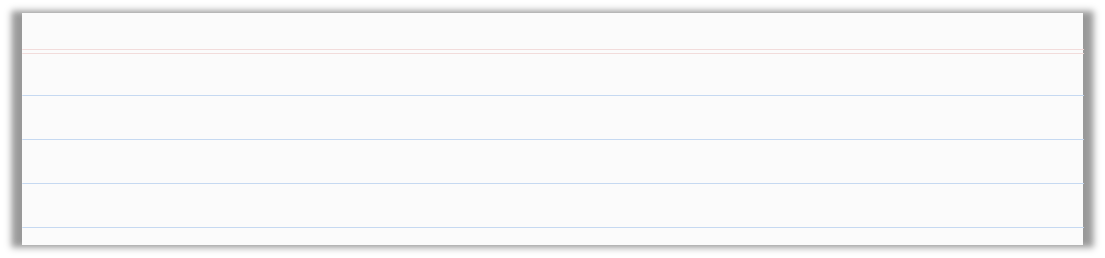 Steps to rewrite as a Standard form.
CFU
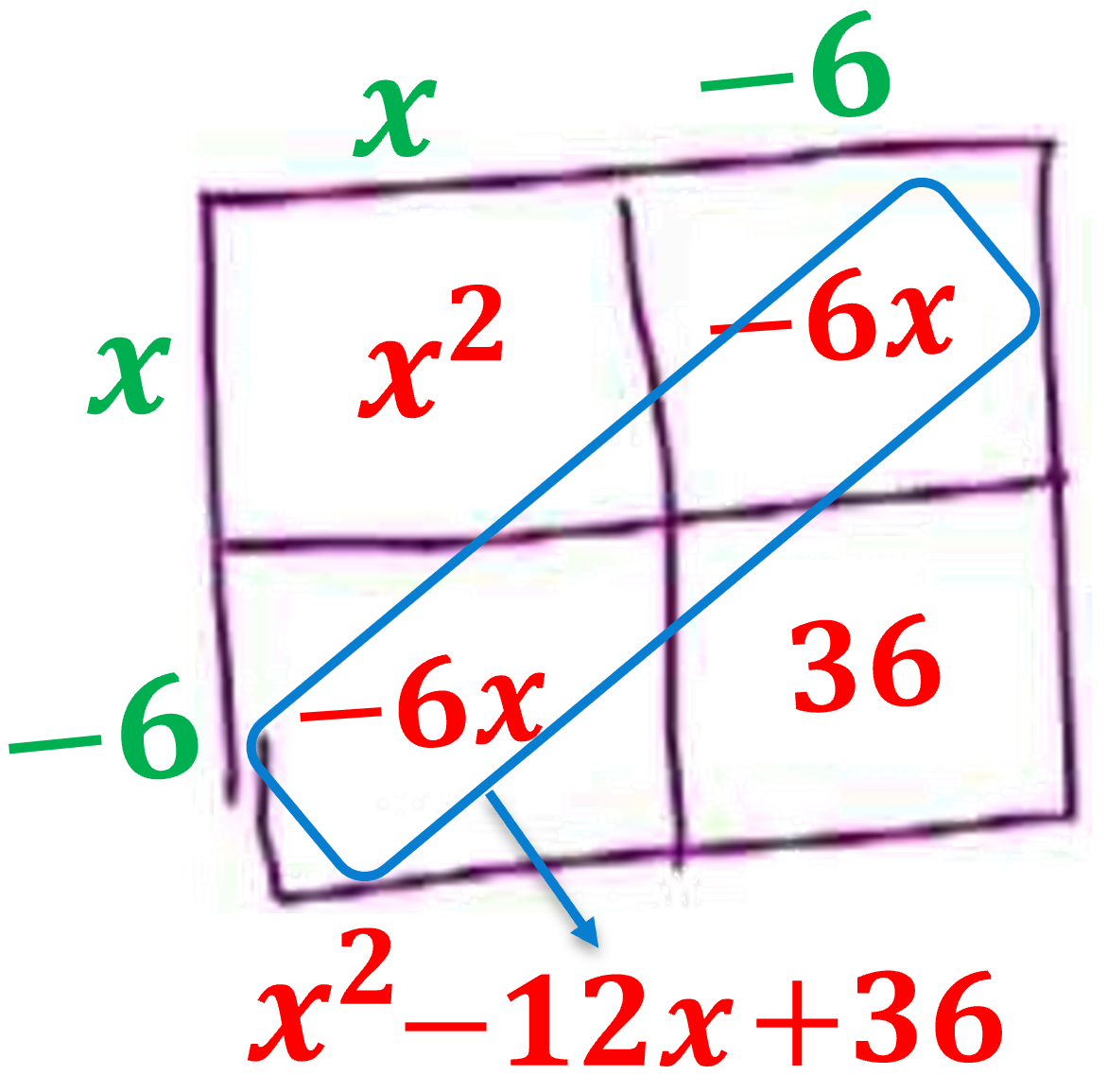 1
1
2
2
Add the like terms.
3
3
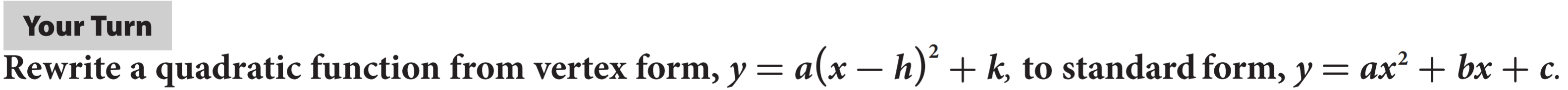 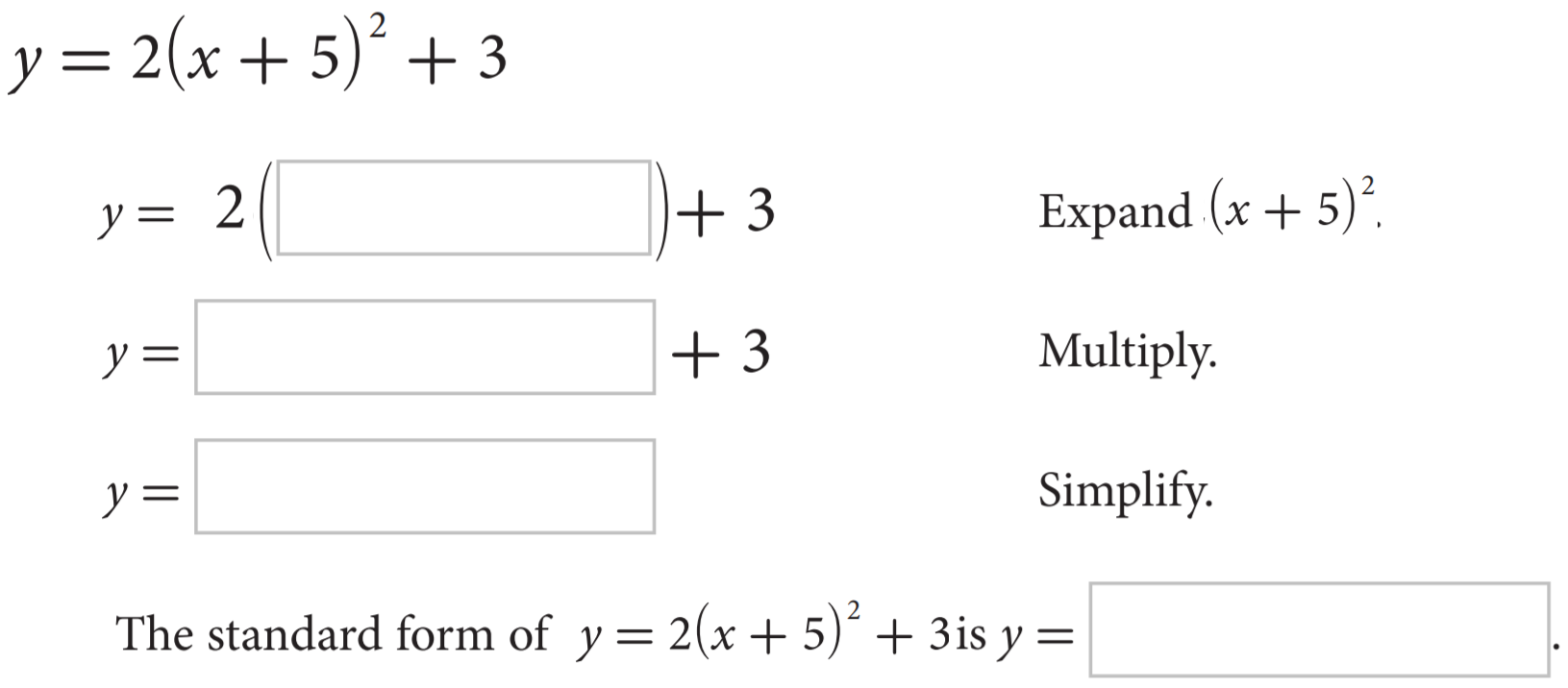 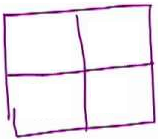 Relevance
Quadratic functions are more than algebraic curiosities—they are widely used in ______________, ______________, and ______________. The U-shape of a ______________ can describe the trajectories of angry birds in a game, a bouncing ball, or be incorporated into structures like the parabolic reflectors that form the base of satellite dishes and car headlights. Quadratic functions help forecast business ______________ and ______________, plot the course of moving objects, and assist in determining ______________ and ______________ values. Most of the objects we use every day, from cars to clocks, would not exist if someone, somewhere hadn't applied quadratic functions to their design.
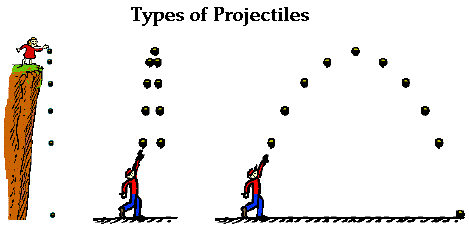 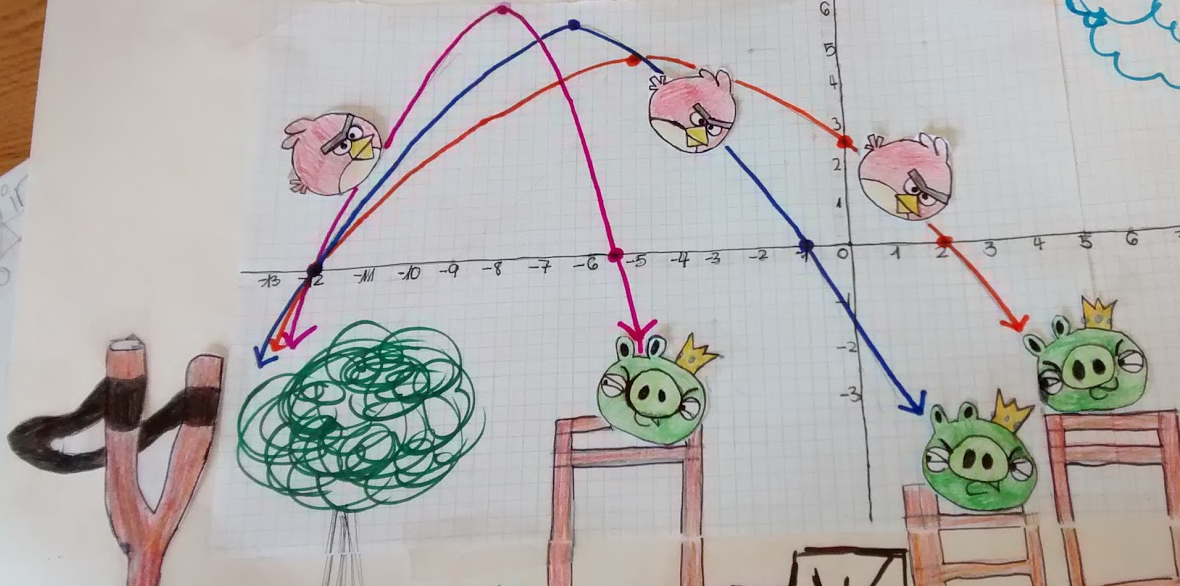 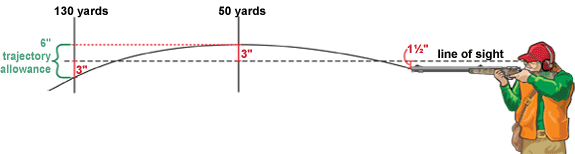 5
Essential Question:
How can you change the vertex form of a quadratic function to standard form?
SUMMARY CLOSURE
To change the vertex form to standard form, you ____________________ ______________________________________________
______________________________________________.
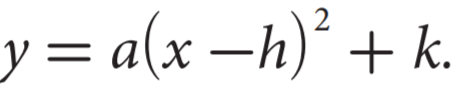 Expand:
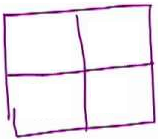 Homework
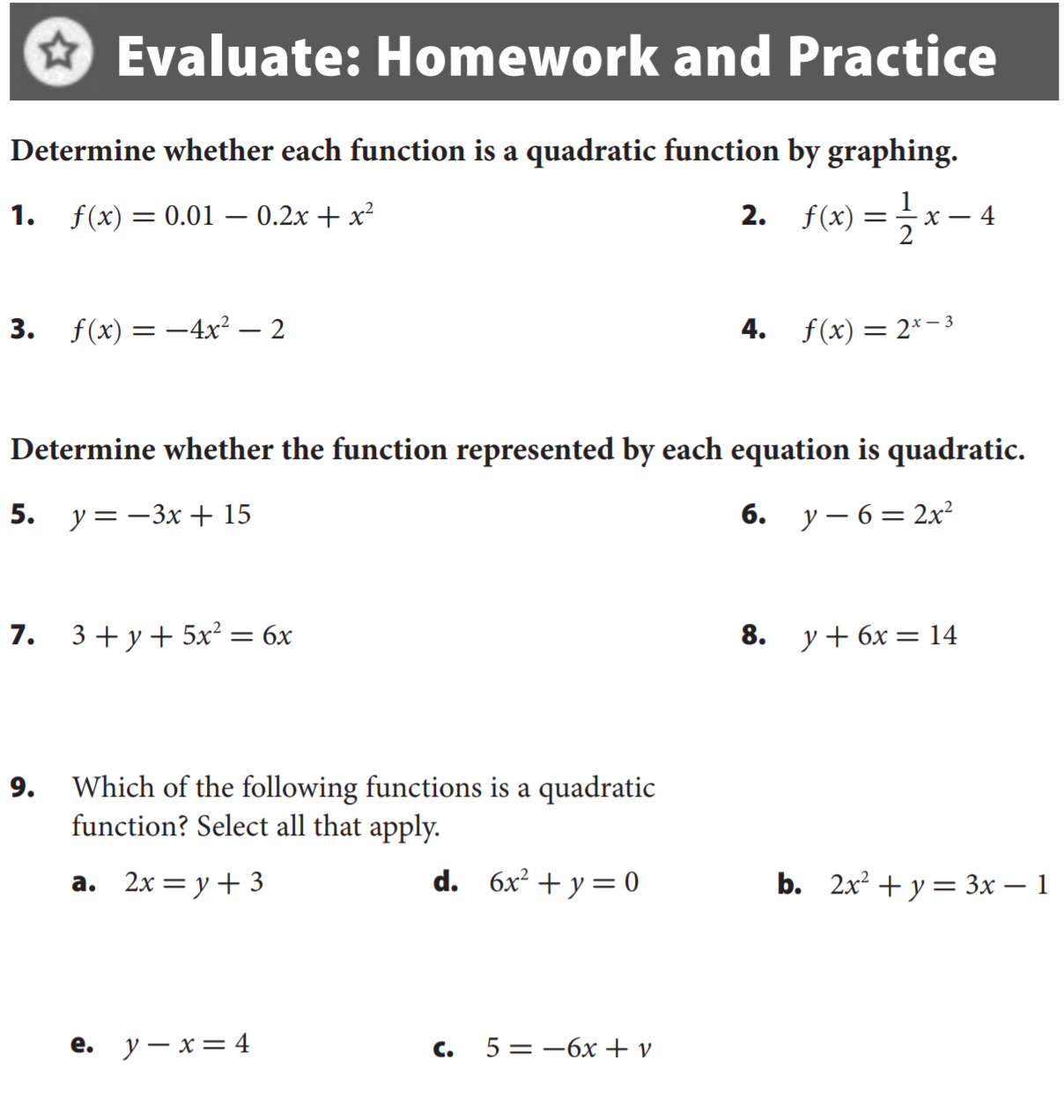 6
Homework
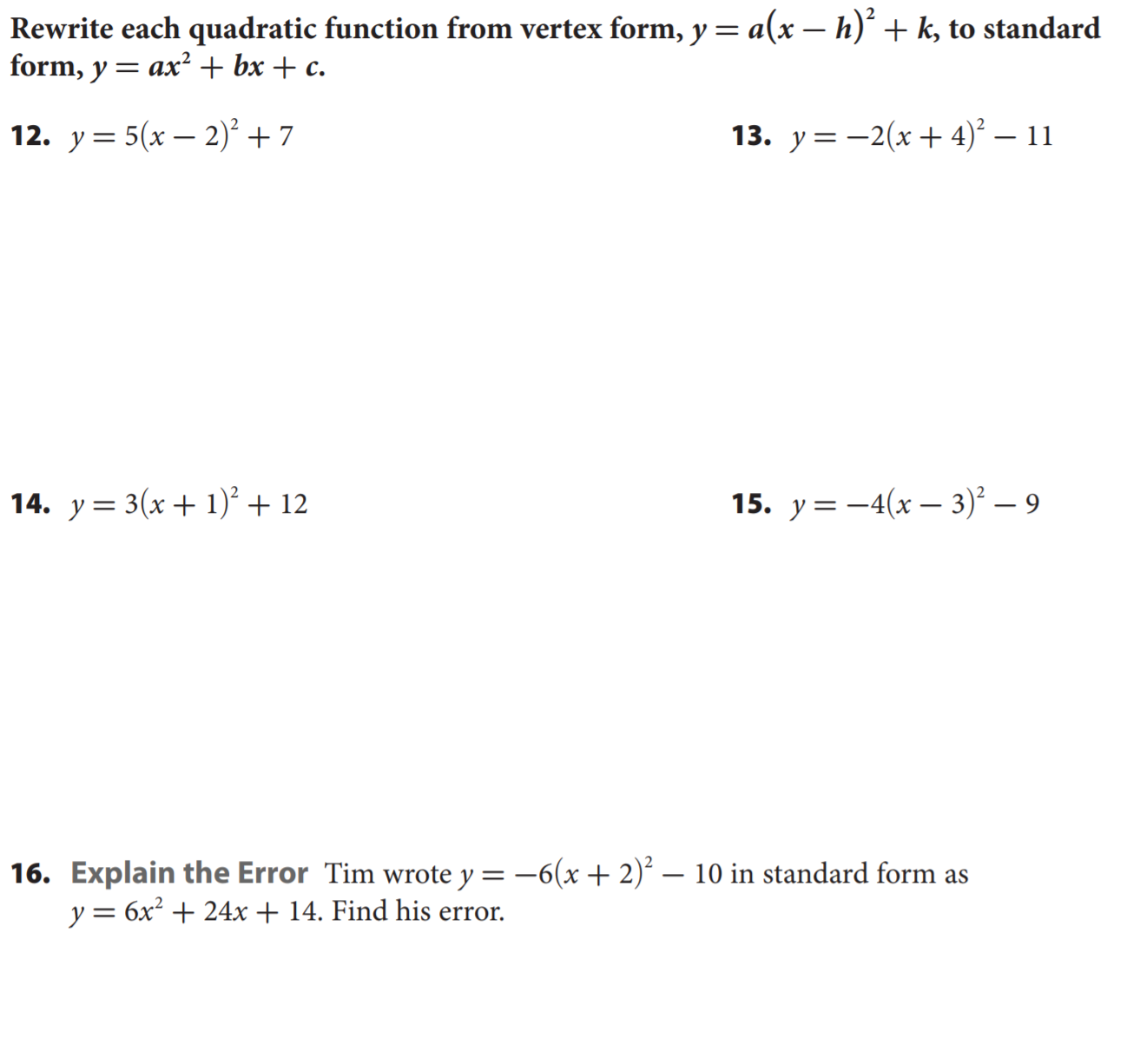 7
Homework
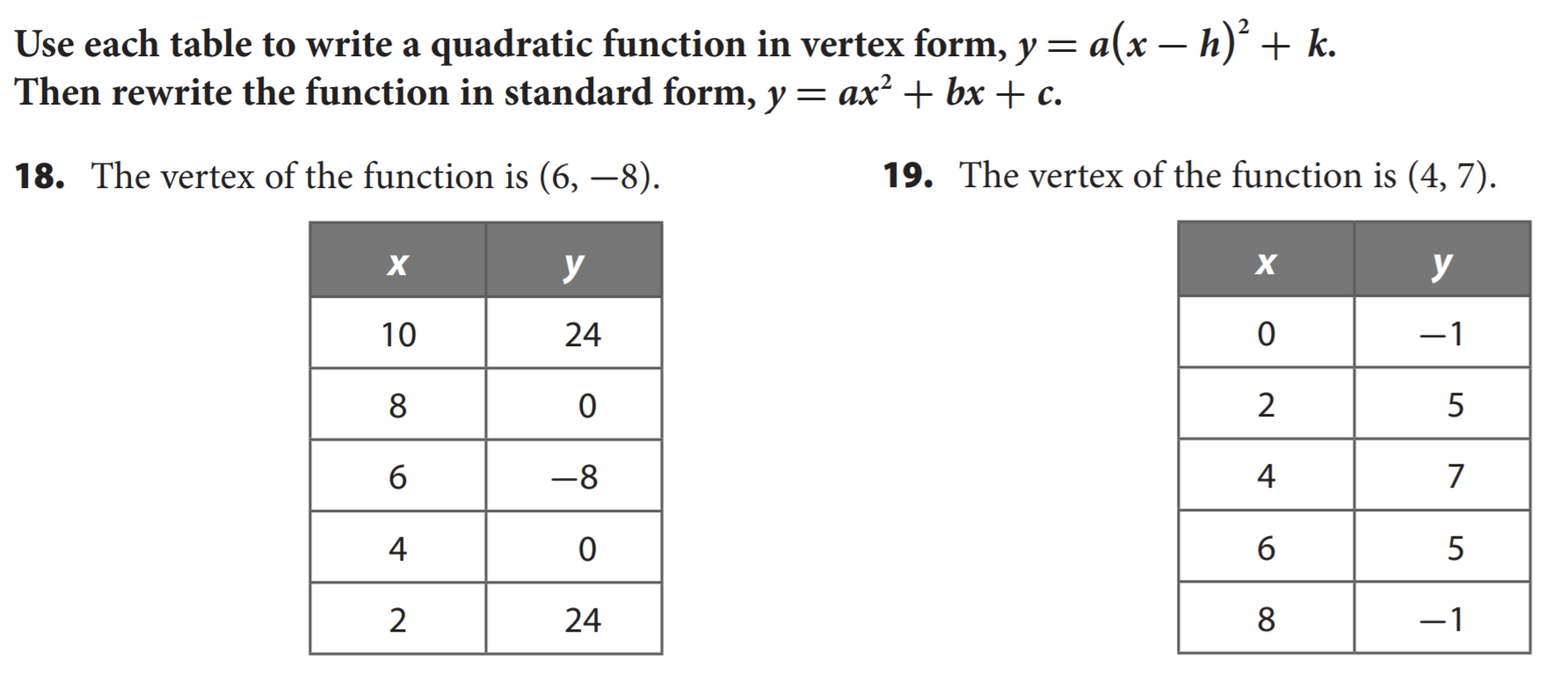 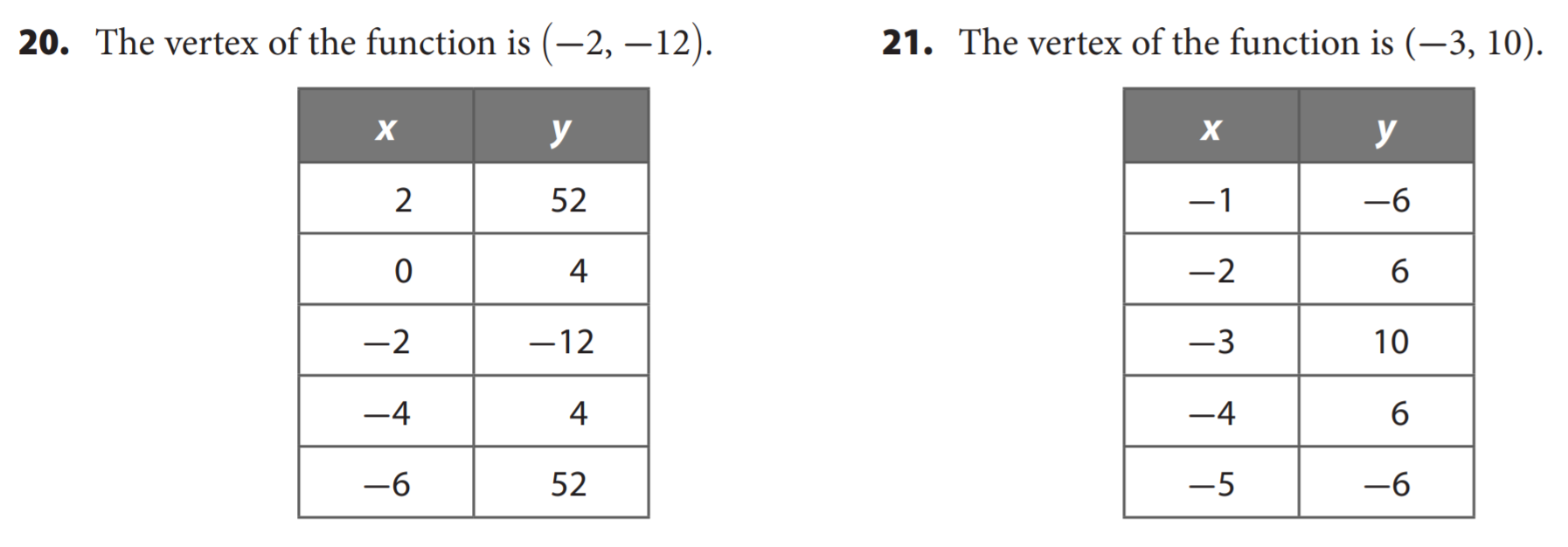 8